環隆科技股份有限公司

(股票代號：2413)
法人說明會





2018年11月23日
Universal Microelectronics Co., Ltd.
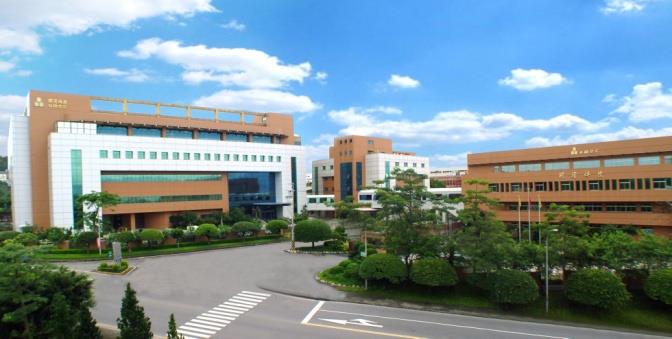 AGENDA
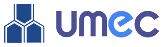 1
Company Profile
2
Product Development
3
Marketing
4
Future Vision
2
AGENDA
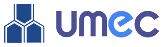 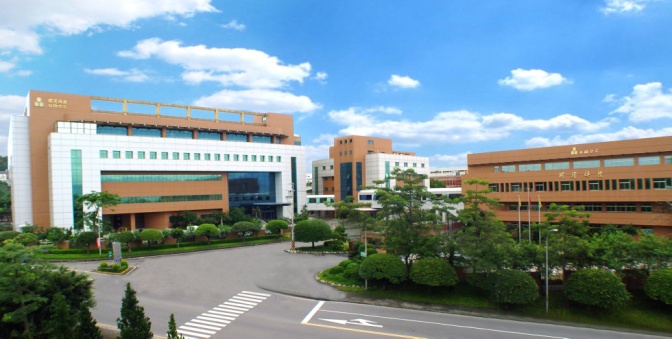 1
Company Profile
3
Company  Profile
INITIAL OPERATION 
»  January 1984
EMPLOYEES :
» Taiwan	— 650
» China    — 4000
»  Vietnam - 1000
Headquarters  Taichung Taiwan
Taichung Factory
CAPITAL :
»  US$ 43,209,000
INITIAL PUBLIC OFFERINGS:
»  October 1998
ANNUAL SALES:
»  US$ 106,244,432.17(2018 Q1-Q3)
Shenzhen Factory
Meizhou Factory
PLANT FLOOR AREA :
»  32,100 m2   ---- Taiwan HQ and Factory
»  72,200 m2   ---- Shenzhen Factory
»	9,200 m2   ---- Longyan Factory
»	7,200 m2   ---- Meizhou Factory
Hanoi Factory
»  13,000 m2   ---- Hanoi Factory
Longyan Factory
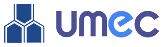 Global Office & Sites
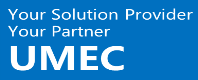 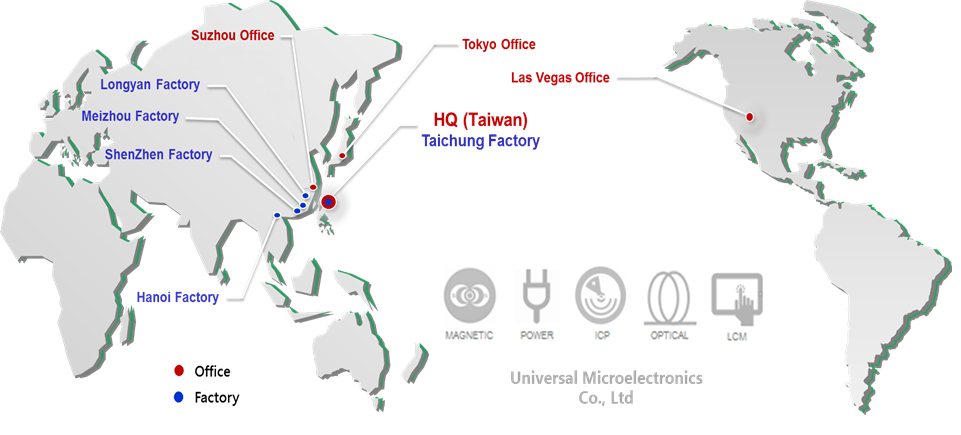 AGENDA
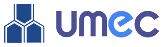 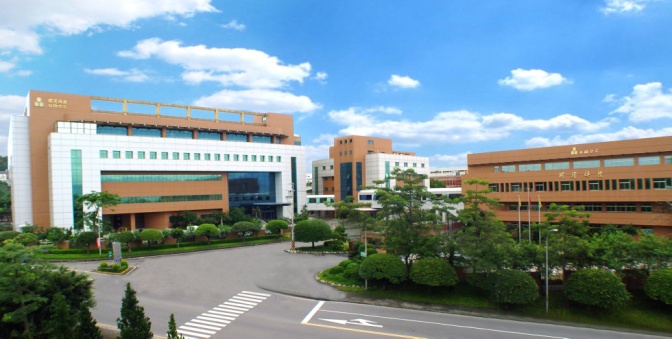 2
Product Development
6
Product Segmentation
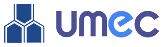 Universal Microelectronics Co., Ltd
UMEC
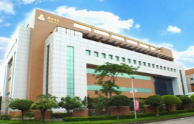 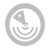 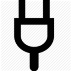 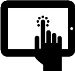 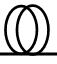 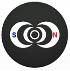 ICP
LCM
OPTICAL
MAGNETIC
POWER
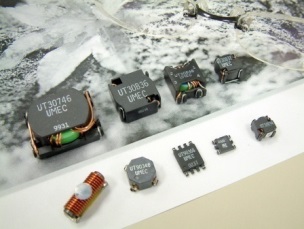 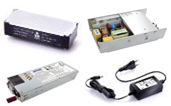 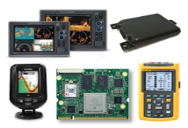 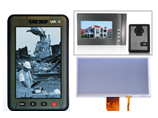 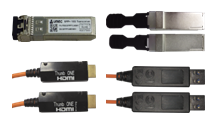 DMS/ EMS
* Marine & GPS Product
* Automotive  Radar 
* Wearable Device 
* BLE related Consumer
* Ultra High Speed AOC : 
   HDMI, DVI, USB3.0, 
   SFP+, QSFP+
* Passive Components:
   CWDM/ DWDM
   Fused Biconical Taper
* DC/DC Converters
* AC Open Frame
* Power Adapter
* Hot-swappable  
   Redundant Power
* RF transformer
* Telecommunications
* Power Transformer
* Inductor Products
* Custom Design 
   Transformer/ Inductor
* 3.5inch ~ 19inch
* COG, FOG, POG
* Lamination, OCR 
* Film on Sensor Glass 
* LCM assembly
Certification
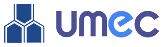 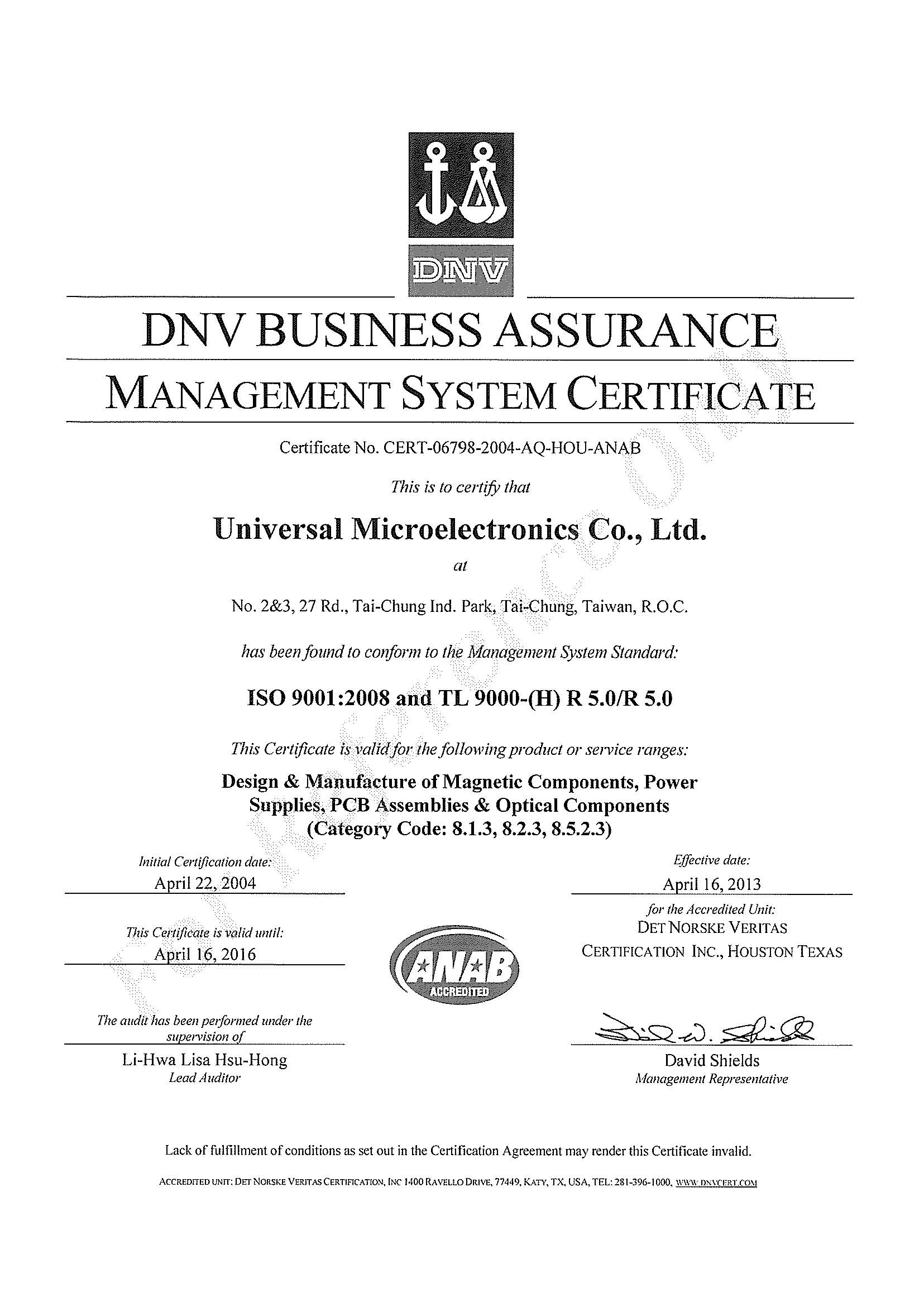 CERTIFICATIONS: 

Taiwan Factory        — ISO 9001  
                                      — ISO 14001  
                                      — ISO/TS 16949   
                                      — ISO 13485  
                                      — TL   9000   
                                      — UL / TUV  
                                      — SONY GP  
                                      — MFi Manufacturing   

 China Factory        — ISO 9001   
                                      — ISO 14001  
                                      — ISO/TS 16949   
                                      — UL / TUV  
                                      — QC 080000  
                                      — SONY SPP  
                                      — OHSAS 18001  
                                      — MFi Manufacturing  

  Vietnam Factory   — ISO 9001  
                                      — UL / TUV  
                                      — ISO 14001  
                                      — MFi Manufacturing
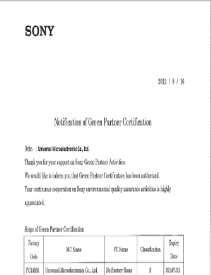 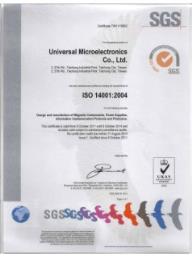 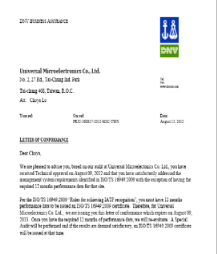 8
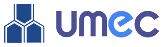 2017 Sales Revenue Update
2017 ANNUAL SALES:  US$121,821,970.
● By Territory
● By Product Line
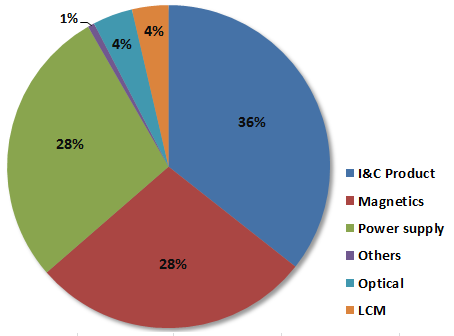 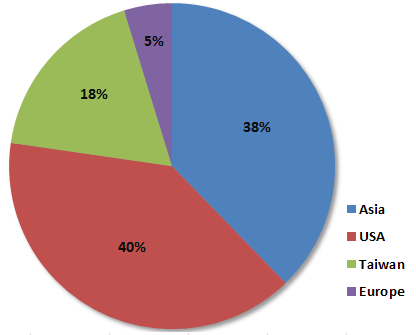 Magnetic Component Product
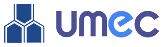 Total Capacity: 20KKpcs/ month
RF Baluns/Transformers
SMD Transformer
Common Mode Choke
SMD Inductor
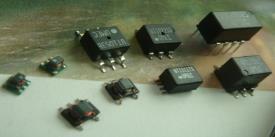 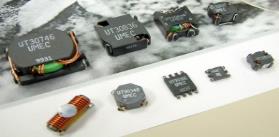 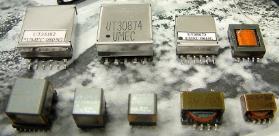 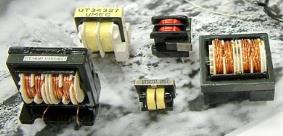 Common Mode Chock for ADSL/VDSL
Transformer for Power Applications
ISDN S/U-interface Transformers
Data Coupling 
Transformers
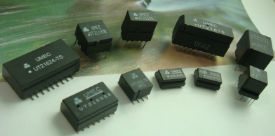 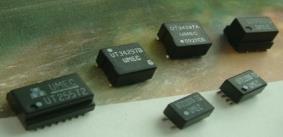 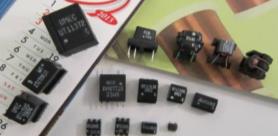 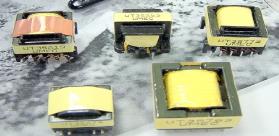 XDSL Transformers/POTS Inductors
Transformer & Inductor by Ringing Core Design
Flat Wire 
Common Mode Choke
Transformer
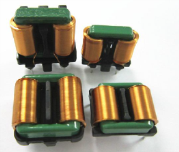 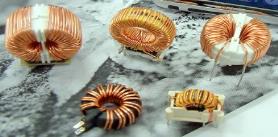 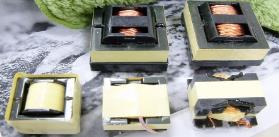 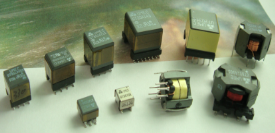 Magnetic Component Product
Total Capacity : 20kkpcs per month.
Telecom Transformers/Inductors : 9kkpcs per month
(Ferrite EE5, EP7, EP10, EPX10, EP13, EPC13, RM4, RM5,  RM6, TKH7---)
LAN, ISDN, T1/E1, T3/E3 Transformers/Inductors : 3kkpcs/  per month
(Ferrite Ring core T2.5~T10 ----)
Power Transformers/Inductors : 8kkpcs per month
(Ferrite EF16~EF32/11, EE40,-------)
Power Supply Product
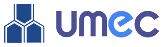 For Telecom / Datacom & Industrial Control System
For Datacom System
DC/DC Brick
AC / DC  Adapter
Encapsulated 1/2, 1/4, 1/8 and 1/16 Brick series are available from 50W to 350W.
Adapters are available with power range from 3W to 160W.
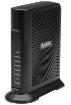 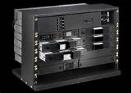 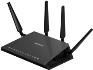 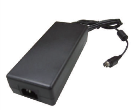 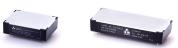 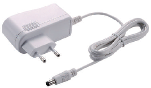 For Telecom / Datacom & Industrial Control System
For Color Laser Printer, Multifunction Printer
AC / DC Open Frame
DC/DC Cu Case
I.T.E Power Supply are available with power range from 5W to 880W.
Industrial DC/DC  Module series are available from 6W to 60W.
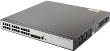 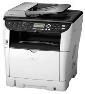 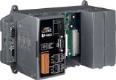 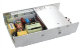 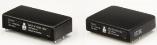 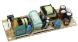 For Telecom / Datacom and Industrial Control System
For  Networking System
DC/DC Multilayer Converter
Redundant(CRPS)
Redundant PoE Switch Application with range: from 250W to 2000W.
Hi Density DC/DC Board Mount Modules are available from 50W to 420W.
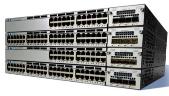 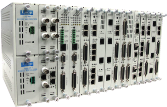 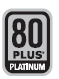 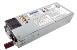 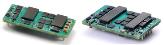 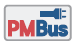 Information & Communication Product
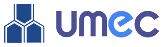 DMS/ EMS 
 Marine Products 
GPS System
Radar
Fish Finder, Transducer
Marine Chart Plotter
Trolling Motor Control System
Solid State Marine Radar

 Automotive Products 
Automotive FMCW Radar 
Car Multimedia System
Power Lift Gate module

 Consumer Products   
Wearable & IOT Devices 
Controlling Center Platform & System in 
      ZigBee/ Wi-Fi/BT
 Industrial Android Rugged Tablet Solution
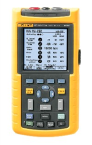 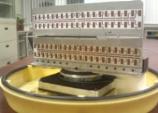 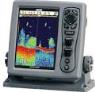 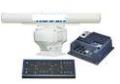 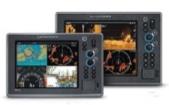 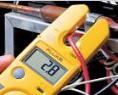 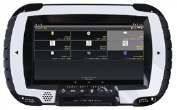 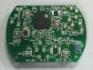 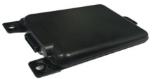 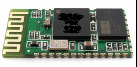 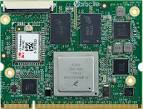 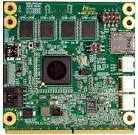 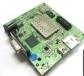 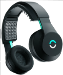 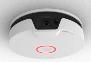 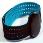 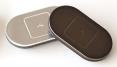 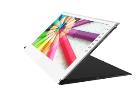 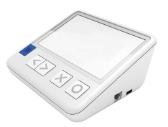 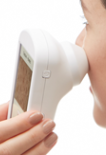 Automotive Radar Solution
RTCA
BSD/LCA
DOW
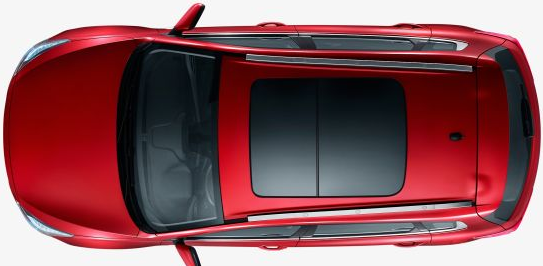 RCW
Camera Solution
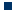 FCW
FCTA
BACKUP AID
DOW
BSD/LCA
RTCA
79G  SRR  Function
Blind Spot Detection
Lane Change Assistance
Door Open Warning
Rear Cross Traffic Alert
Rear Collision Warning 
Backup Aid
77G  MRR  Sensor-Fusion
Front Cross Traffic Alert
Forward Collision Warning
LCM Process & Product
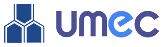 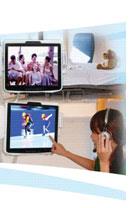 Polarize on Glass
Film On Board
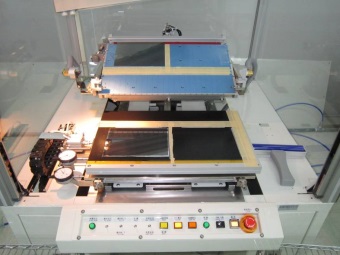 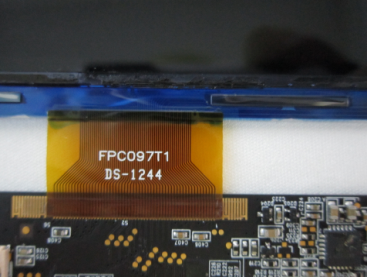 Chip On Glass
Film On Sensor Glass
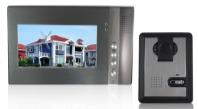 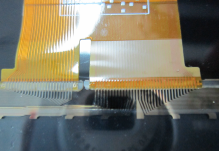 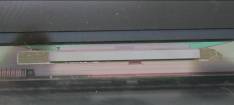 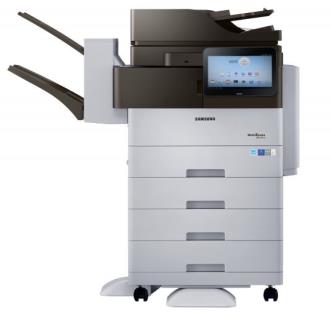 FPC On Glass
Lamination(OCR)
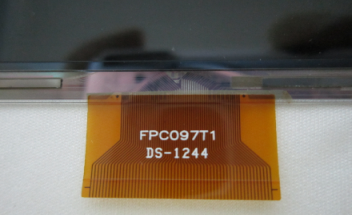 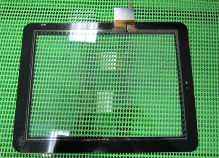 Optical Communication
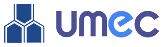 Ultra High Speed AOC :  
  HDMI, DVI, USB3.0, SFP+, QSFP+
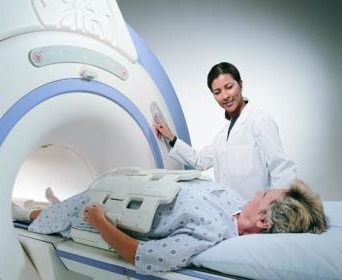 Component:
CWDM/DWDM
Fused Biconical Taper（FBT)
Target Application:
Medical Imaging Equipment
Cloud Computing
Telecommunications
Conference Room Video System
Factory Automation Systems 
LED signboards and Kiosk.
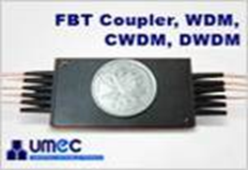 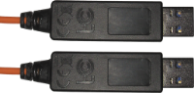 8CH Compact CWDM
USB3.0 AOC
(5Gbps)
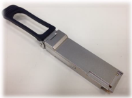 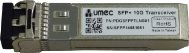 SFP+ Transceiver
(10Gbps)
QSFP+ Transceiver
(40Gbps)
AGENDA
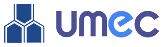 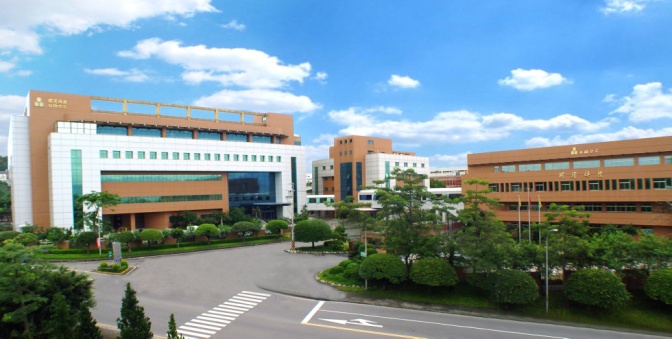 3
Marketing
17
Marketing
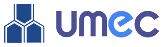 POWER
OPTICAL
LCM
MAGNETIC
ICP(EMS/ODM)
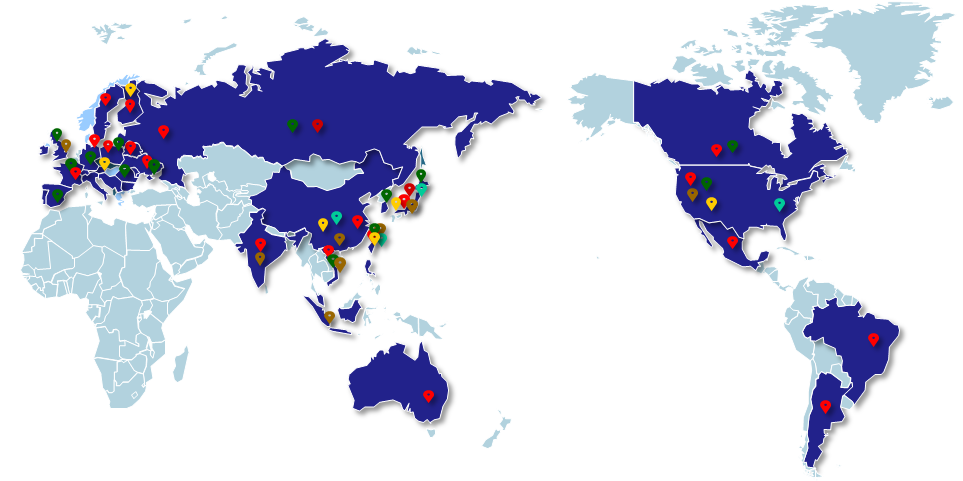 Finland
SWEDEN
Germany
Russia
Belgium
Canada
UK
Belarus
France
Bulgaria
USA
Italy
Japan
China
SPAIN
Israel
Korean
Taiwan
Mexico
India
Vietnam
Brazil
Singapore
Australia
Argentina
AGENDA
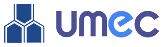 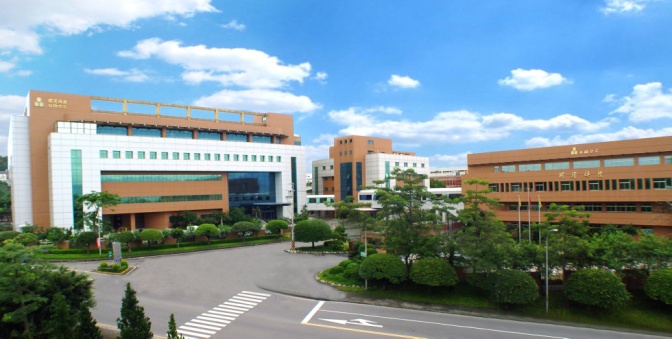 4
Future Vision
19
Future Vision
G.Fast, Redundent Power Supply

Marine and Automotive Radar Solution

Wearable Device

100G DWDM

Ultra High Speed AOC, USB3.1
Thanks for Your Attention!